Agenda 2030 toteutus – toimialavaikuttavuus näkyville

Juha-Erkki Mäntyniemi
Miksi?
Kasvava tarve todentaa ja (ymmärtää) toimialamme ja yli 300 jäsenjärjestömme vaikuttavuutta
Tarvitaan laajemmin tietoa isolle yleisölle viestimiseksi sekä monitoimijayhteistyön eteenpäin viemiseksi
Tarjoaisiko Agenda 2030 pohjainen raportointimalli tähän mahdollisuuden? 
Ulkoministeriön kiinnostus siirtyä kohti Agenda 2030 raportointia
Yksityisen sektorin instrumenteissa mm. Finnpartnership on tätä jo mallintanut -> UM ei vielä ole kuitenkaan ottanut käyttöön
SDG mittarit tarjoavat laajan pohjan jo lähes kaiken järjestötoiminnan raportointiin
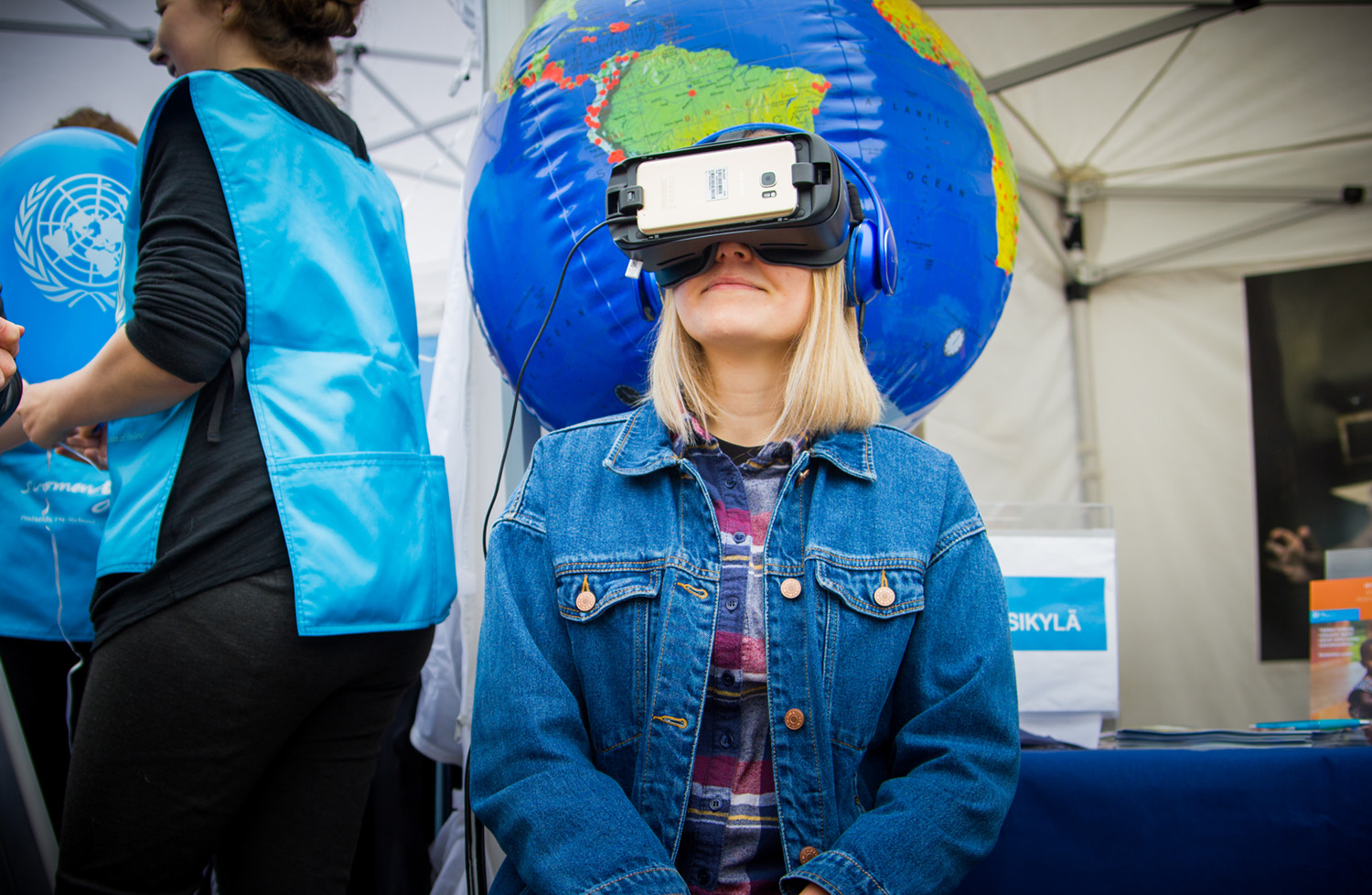 Ehdotus
Aloitetaan yhteinen prosessi edellisen pohtimiseksi ja menetelmän kehittämiseksi
Etsitään ratkaisuja jotka eivät kuormita liikaa tai luo päällekkäistä raportointia
Kartoitetaan millaisia mahdollisuuksia esimerkiksi uudet tai olemassa olevat teknologiat tähän tarjoavat
Käydään läpi design prosessi (Fingo pyysi Accenturelta alustavan mallin tämän tekemiseksi)
Lopullinen ”fasilitaattori” päätetään myöhemmin mikäli kiinnostusta yhteiseen tekemiseen löytyy
Lähestymistapa
Tunnistetaan kiinnostuneet pilottitoimijat (järjestöt, rahoittajat jne.)
Eri  haasteiden tunnistaminen yhteisen vaikuttavuuden osoittamisessa ja kansainväliset esimerkit
Design harjoitus vaiheet (n. 2-3 kuukautta)
Discover: määritetään nykytila ja vaikuttavuuden arviointimallit
Describe: yhdistetään löydökset ja suunnitellaan uusia malleja sekä hyödynnetään jo parhaita käytänteitä
Create: luodaan kevyt ”prototyyppi” jota yhteisesti testataan
Päätetään jatkosta harjoitteen löydösten ja oppien perusteella.